Monday
Direct instruction
Vocabulary journal entries (word description, translation, & drawing)
Pictionary
Key vocabulary of the week
Momentum
Collision
Conserve
Elastic/Elastic collision
Inelastic/Inelastic collision

Other important vocabulary:
Stationary  = at rest, not moving
Gain =  get bigger, to get more of something
Key vocabulary of the week
Term: collision (n)

Definition: when two objects hit against each other 



To collide (v) = ?
Draw:
Key vocabulary of the week
Term: momentum (n)

Definition: the product of mass and velocity of an objet
Draw:
Key vocabulary of the week
Term: conserve (n)

Definition: to save something, or keep something the same 




Conservation (n) = ?
Draw:
Key vocabulary of the week
Term:  elastic (adj)

Definition: something that bounces or stretches
Term: elastic collision

Definition: is when the objects bounce off of each other

Draw:
Key vocabulary of the week
Term: inelastic collision

Definition: : is when  objects stick together
Draw: 





Also called  a “sticky” collision
Term: inelastic (adj)

Definition: does not stretch or bounce
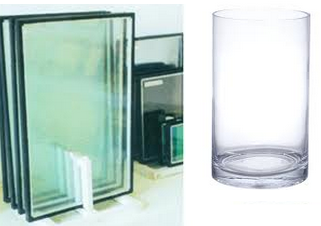 Pictionary
Working with a partner, find the word that best fits the picture.
[Speaker Notes: Materials for Pictionary: 
Picture board (1 per 2 students)
Cut-off vocabulary words (1 set per 2 students)]
Tuesday
Charades
Spelling pyramid
Working with a partner, write 1-2 sentences using the words
Charades
Use your arms, legs, and bodies to show that you know the meaning of the key word.

Option 1: Teacher calls the words, kids standing next to their desks show what the word means with their hands, motions, body language. 

Option 2: Teacher give a word to each table, the table creates the charade, the class guesses.
[Speaker Notes: Materials for Option 2: 1 cut-out word per table]
Spelling Pyramid
Using the example on your hand-out, build the Spelling pyramid for each key word:







Working with a partner, write 1-2 sentences using the words from the spelling pyramid
Amount
 
a
am
amo
amou
amoun
amount
Wednesday
Card game
Card Game
Setp1: The Reader takes the card and reads the word

Step 2: Player #1 provides a definition, description, or an example of the target word

Step 3: The team decides if the answer is correct

Step 4: If the answer is correct, Player #1 keeps the card & becomes the Reader for the next Player. 

Step 5: Continue until there is no more cards in the set. 

The Player with the most card wins.
Thursday
“Jeopardy”
Jeopardy: Round 1
Step 1: Form 2 teams & select a Host

Step 2: 1 person from each team approaches the host table

Step 3: The Host reads 1 word, the player who “hits” the Host’s table first, gets to provide a definition. The correct definition gets the team 1 point. 

Step 4: Repeat Steps 2 & 3 with new players fro each team.
Jeopardy: Round 2
Step 1: Each team gets a set of 4 key words

Step 2:  The teams develop and write sentences with the 4 words on blank sentence strips

Step 3: Each sentence that is accurate gets the team 1 point. 

The team with the most points from Rounds 1 & 2 wins.
Friday
Quiz
Assess level of word understanding in the vocabulary journal
© Materials copyrighted by the University of Louisville. 
Educators are free to use these materials with the proper acknowledgement of source.